Mutual Fund
Dr Manish Dadhich
Mutual fund: Definition and Concept
Mutual fund: Definition and Concept
The SEBI (Mutual Funds) Regulations 1993 define a mutual fund (MF) as a fund established in the form of a trust by a sponsor to raise monies by the Trustees through the sale of units to the public under one or more schemes for investing in securities in accordance with these regulations.

The Association of Mutual Funds in India (AMFI) defines mutual funds as a trust that pools the savings of a number of investors who share a common financial goal.
History of Mutual Funds in India
India’s first mutual fund was establishment in 1963, namely, Unit Trust of India (UTI), at the initiative of the Government of India and Reserve Bank of India with a view to encouraging saving and investment and participation in the income, profits and gains.
 AMFI data shows that the mutual fund industry had added about 9.26 lakh SIP accounts each month on an average during the year 2017-18, with an average SIP size of about Rs.3,300 per SIP account. And the total amount collected through SIP during December 2017 was ₹6,644 crore. The amount accumulated through SIP Rs. 53,446 during April-Jan. 2018 and 43,921 during April-March 2017.
Characteristics of Mutual Funds
Professional Management

     First and foremost attribute is professional management which the mutual fund companies outsource to bring professional experts in order to manage the pool of corpus in square deal right from alpha and omega.
2. Better Liquidity
Investment in mutual fund can easily be transformed into cash at any time at the prevailing net asset value (NAV) in most of scheme except close-ended scheme. 
Thus, mutual fund offers distinct value addition merit of liquidity unlike other traditional plan.
3.Lower Risk
Mutual fund ‘Sahi Hai’ but all mutual funds schemes are exposed to market risk (systematic risk) and one should read the document carefully before stepping ahead of investment. 
Least chances of market risk which are attached to the principal amount and return due to expert supervision, diversification and timely management of invested fund.
4. Low Fees or Expenses
Needless to say that mutual fund is based on comparatively low expense ratios which are common practice for every mutual fund company. 
The low ratio does not mean low performance or cadre, meaning thereby mutual fund unit can be traded easily with a very small or no transaction costs or brokerage
5. Financial Intermediary
In common practices, all mutual fund companies pool the capital from a large number of investors and invest them in different portfolios in such a way to get maximum return by using best possible portfolio management expertise.
6. Mutual Funds are Subject to Market Risk
Like all securities, mutual funds are also subject to market or systematic, risk. 
This is because there is no way to forecast what will happen in the future or whether a given asset will increase or decrease in value. 
Since the market cannot be accurately predicted so no investment is risk-free. That is way disclaimer should be followed by every advertisement of mutual fund. 
The Advertisement code as mentioned in the Sixth Schedule of SEBI (Mutual Funds) regulations, 1996 is a principle based regulatory norm.
7. Not Guaranteed Return
There is no guaranteed return because of volatility of market. Past performance of any of mutual fund is not necessarily an indicator of the future earnings
8. Regulated by the Authority
The SEBI is controlling, governing and regulating authority of all mutual fund companies operating in India. 
It has clearly mentioned the norms to be followed by the companies. 
Each of the operation of mutual fund companies is given specific responsibilities and their modus operandi is fully regulated by prevailing law.
9. Investment Avenue
Investment in mutual fund enables investors to earn a reasonable return with the advantages of better liquidity option or sometime tax benefits.
 It is definitely ideal choice of investment for all classes of investors because return is based on overall financial growth of the market. Higher the corpus better would be the yield in long run.
10. Tax Benefits
There are various schemes offered by mutual fund companies in order to provide tax benefit to the investors. For instance, Equity Linked Saving Scheme (ELSS) is a tax saving mutual fund where an investor can save up to Rs. 1.5 lakhs in a financial year under Section 80C. 
It is an equity oriented investment plan characterized by lock in period of 3 years with long term capital gains over 1 lakh being taxed at the rate of 10 percent.
Mutual Funds
Based
on Structure
Open-Ended Funds
Close-Ended Funds
Interval Funds
Types of Mutual Fund/Classification
Open-Ended Funds:
These are funds in which units are open for purchase or redemption throughout the year. All purchases/redemption of these fund units are done at prevailing NAVs.

Basically these funds permit investors to keep on investing up to their choice.
Close-Ended Funds:
A closed-end fund is open for subscription only during the initial offer period and has a specified tenor along with fixed maturity date. It often called New Fund Offer (NFO). 
Units of these funds can be redeemed only on maturity.
Interval Funds:
These are funds that have the features of close-ended funds that periodically offer repurchasing of shares at different intervals during the fund tenure. Their shares typically do not trade on the secondary market
Mutual Funds Based on Asset Class
Equity Funds
Debt Funds
Money Market
Funds
Balanced or Hybrid Funds
Equity Funds: The types of funds that invest purely in equity stocks/shares of companies. These are usually considered high-risk funds but can also provide high returns special in upswing. Based on the objectives of investment, an equity fund can be classified as sector-specific i.e. infrastructure, fast moving consumer goods, banking, insurance etc. They may be diversified equity fund, ELSS, high cap, mid cap and low cap funds etc.
Debt Funds: These are funds that invest in debt instruments e.g. debentures, government bonds (Gilt), liquid fund and other fixed income assets. They are considered safe investments and provide fixed returns. The degree of risk is also quite low and fund provides stable income than others. It holds fixed rate of interest and maturity date.
Money Market Funds: Funds that invest corpus in liquid instruments e.g. T-Bills, Certificate of deposit, commercial papers and interbank call money and short money in order to fetch yield due to momentum in money market. They are considered safe investments for those looking to park surplus funds for immediate but moderate returns. 
Balanced or Hybrid Funds: These are funds that invest in a mix of asset classes. In some cases, the proportion of equity is higher than debt while in others it is the other way round. Risk and returns are balanced out this way. An investor is given option to switch among various classes of assets. A classical example of a hybrid fund is Franklin India Balanced Fund, because in this fund 65% to 80% of the investment is made in equities and rest in debt.
Mutual Funds Based on Investment Objectives
Growth funds
Liquid funds
Tax-Saving Funds
Capital Protection Funds
Fixed Maturity Funds
Pension Funds
Growth funds: These are funds in which money is invested primarily in equity stocks with the aim to yield capital appreciation due to market fluctuation. 
Liquid funds: Under these schemes, money is invested primarily in short-term or very short-term financial instruments e.g. treasury bill, commercial paper, certificate of deposits etc. 
Tax-Saving Funds:  Equity linked saving scheme (ELSS) is basically tax saving mutual fund is just like any other mutual funds with the added bonus. The investors are eligible to avail tax benefits under section 80C
Capital Protection Funds: These are funds where funds are split between investment in fixed income instruments and equity markets.
Fixed Maturity Funds: Fixed maturity funds are those in which the assets are invested in debt and money market instruments where the maturity date is either the same as that of the fund or earlier than it.
Pension Funds: Pension funds are mutual funds that are keeping vision of investment in long term.
Mutual Funds Based on Specialty
Commodity focused funds
Sector Funds
Market neutral funds
Index Funds
Inverse/leveraged funds
Emerging market funds
International funds
Asset allocation funds
Global funds
Gilt Funds
Real estate funds
Exchange traded funds
How to Invest in a Mutual Fund
Systematic Investment Plan (SIP): It represents an investment option wherein the investor invests a fixed amount at pre-defined time intervals over a period of time. It enables the investor to build a corpus over time and average out the cost of purchasing. This helps in maximizing returns by avoiding purchase are peak prices. 
Systematic Withdrawal Plan (SWP): It allows the investor to withdraw a specified amount from the fund at regular intervals of time. Most suited to retirees looking for a fixed flow of income, SWPs provide the investor some protection from market volatility.
How to Invest in a Mutual Fund
Systematic Transfer Plan (STP): 
A plan that allows the fund manager to transfer funds from units of one scheme to units of another scheme with the prior consent of the investor. 
Exit load: 
This is nothing but the amount that charges that are levied if an investor sells the units of a fund before the stipulated time. It is generally 1% of the NAV if sell before six months.
Expense ratio: 
The expenses that a mutual fund company incurs on advertising, selling, administrative costs to manage the fund etc. This is deducted from the investor’s returns.
The Process of Investing in Mutual Fund
An investor can invest in mutual funds by submitting a duly completed application form along with a cheque or bank draft at the branch office or designated Investor Service Centers (ISC) of mutual Funds or Registrar & Transfer Agents of the respective the mutual funds.
The investor may also choose to invest online through the websites of the respective mutual funds.
Further, one may invest through a financial intermediary i.e., a Mutual Fund Distributor registered with AMFI OR choose to invest directly i.e., without involving or routing the investment through any distributor.
KYC is mandatory.
How does Investor Earn Money?
When an investor plan to invest in a mutual fund, typically he is buying shares of stock in a company, which is an investment firm but it should be very clear that all mutual fund companies do not invest in share or stock exchanges rather they invest in guaranteed bond or money market mutual fund.  
	Moreover, investing in mutual funds are in the business of investing in securities, much like Flipkart is in the business of selling products online.
How does Investor Earn Money?
Firstly, a return in the form of interest and dividend of the fund's underlying assets.

Secondly, a mutual fund earns long term or short term capital gains; it is lawfully required to pass profits to shareholders often called capital gains distribution.

Third, standard asset appreciation, that means the value of the mutual fund (NAV) enhances.
Evaluating Performance of Mutual Funds
The performance of a particular scheme of a mutual fund can be denoted by Net Asset Value (NAV). While investing in mutual fund, an investor accrues units and current market price of that unit is NAV. 
The NAV per unit is the market value of the securities held by the scheme. 
For instance, market value of securities of a mutual fund scheme is Rs. 100 lakh and the mutual fund has issued 10 lakh unit of Rs. 10 each to investors, then the NAV per unit of the fund will be Rs. 10.
Evaluating Performance of Mutual Funds
NAV per unit = (TMV-CL)/ SU
Where
TMV-Total market value of investment portfolio+ written down value of
fixed assets+ cost of current assets
CL- Current liabilities
SU- Number of outstanding units in that scheme.

NAV keeps on changing every day due to fluctuations in the market value of mutual fund.
A simple example will help to illustrate this betterScheme Name:			Tata FundScheme Size:			Rs. 1, 00, 00,000Face Value:			Rs. 10/- per unitNo. of Units:			10, 00,000Let’s suppose market value of the above investment is Rs. 1, 50, 00,000.                                                        Market value of Shares	Then NAV =	------------------------------			                   No. of Units 		       	1, 50, 00,000		       =	----------------- = 15		   	10, 00,000Meaning thereby each unit of Rs. 10/- is now worth Rs. 15/-.
Further, mutual fund can be evaluated on the basis of broadly three instruments:
Qualitative Instruments:
An investor can also consider the following aspect while or before investing in mutual fund schemes:
a. Past track record of the sponsoring authority.
b. Experience of fund managers.
c. Types of companies.
d. Timely redemption of units.
e. Timely dispatch of account statement or performance report.
f. Switching features
g. Promptness of services.
h. Redressal of grievances or complaints.
Factors to be Considered for Selecting Mutual Fund
1. Past performance: Past performance cannot guarantee for the future success. The performance can be decided by growth of the NAV during the referral period. Growth is evaluated in the following manner:
Growth = (NAV1 – NAV0) + D1/ NAV0

2. Timing: Timing is critical and most vital part for maximizing returns. For example investing in bearish market and withdrawal in bullish market would be a square deal and vice-versa.
Factors to be Considered for Selecting Mutual Fund
3. Size of fund: Large size of the fund cannot assure good return as there are many products to be created and monitored simultaneously. Moreover, small sized funds may or may not give the much expected return. So investors should strike balance while selecting the appropriate fund.
4. Age of fund: Longevity of the fund indicates how the AMC’s foresee the future, market and how to make the best use of prevailing in house expertise.
Factors to be Considered for Selecting Mutual Fund
5. Fund Manager: The investors should go through the profile of existing fund managers. This gives and an idea how his investment will be allocated.
6. Expense Ratio: Though there is an upper ceiling imposed on the expenses by the regulators. Lower the expenses higher would be the return
7. P/E Ratio: Price to earnings ratio denotes the share price relative to the annual net income earned by the firm per share. A high P/E ratio outlines increased demand because investors expect earnings growth in the future.
Taxation on Mutual Fund
Finance Bill, 2018 has introduced many major financial changes. Firstly, any long term capital gains (LTCG) over Rs 1,00,000 per year on mutual funds will now be taxed at 10 percent. 
LTCG is the profit generated by an asset such as real estate, mutual funds, shares or share-oriented products held for more than one year. Let us understand by considering the following points:
Taxation on Mutual Fund
A. Mutual Funds Holding Period  
An investor’s basic stimulus to invest in mutual funds is to earn interest/dividends and capital appreciation/gain. 
Now these capital gains are taxed by the income tax authorities. 
The amount of tax to be paid on capital gains depends on the duration of time. It depends on the holding period of mutual funds. The holding period of mutual fund units can be short-term or long-term.
Taxation on Mutual Fund
The holding period of 12 months or more is considered as long-term for equity or stock based mutual fund. In case of debt mutual funds, a holding period of 36 months or more is accounted as long-term. 
A holding period of less than 36 months for debt funds and less than 12 months for equity based funds are considered as short-term.
Holding Period of Mutual Funds
Illustration 1
Bid (Buy) price of a mutual fund on January 1, 2017      - Rs. 1000
Fair market value is on March 31, 2018	              	    - Rs. 2000
Sold on April 01, 2018 			     		            - Rs. 1500
The actual cost of acquisition is less than the fair market value as on March 31, 2018. The sale value is also less than the fair market value. So, the sale value of Rs. 1500 will be taken as the cost of acquisition and the long-term capital gain will be NIL (Rs. 1500 - Rs. 1500).
Illustration 2

Bid price of a mutual fund on January 01, 2017 - Rs. 1000
Fair market value on January 31, 2018               - Rs. 500
Sold on April, 10 2018 			                  - Rs. 1200
The fair market value on January 31, 2018 is less than the actual cost of acquisition so the actual cost of Rs. 1000 will be taken as actual cost of acquisition and the long-term capital gain will be Rs. 200 (Rs. 1200 - Rs. 1000).
(i) Tax-Saving Equity Funds

Equity-Linked Saving Schemes (ELSS) is the most efficient tax-saving instruments under Section 80C of the Income Tax Act 1961. These are diversified equity funds which invest in equity shares of companies across market capitalization.

ELSS comes up with a lock-in period of 3 years. If an investor got ELSS; he cannot redeem his units before expiration of 3 years. He can claim a tax deduction of up to Rs 1.5 lakh and save taxes up to Rs 45,000 by investing in ELSS.
After 3 years, the long-term capital gain (LTCG) up to Rs 1 lakh are tax-free but in excess of Rs 1 lakh is taxable at the rate of 10% without the benefit of indexation.
ii) Non-tax Saving Equity Funds
Long-term capital gains (LTCG) on non-tax saving equity funds of up to Rs 1 lakh are tax-free in hands.  LTCG in excess of Rs 1 lakh are taxed at the rate of 10% without the benefit of indexation.
For Example, Mr Alex purchased shares for Rs. 1000 on 10th September 2017 and sold them on 30st December 2018 at Rs 1200. The value of the stock was Rs. 1100 as on 31st January 2018. Out of the capital gains of Rs. 200 (i.e. 1200-1000), Rs. 100 (i.e. 1100-1000) is not taxable. Rest Rs. 100 is taxable as capital gains @ 10% without indexation.
Short-term gains from equity funds, if mutual funds redeemed before 12 months, are taxed at the rate of 15% as it was earlier.
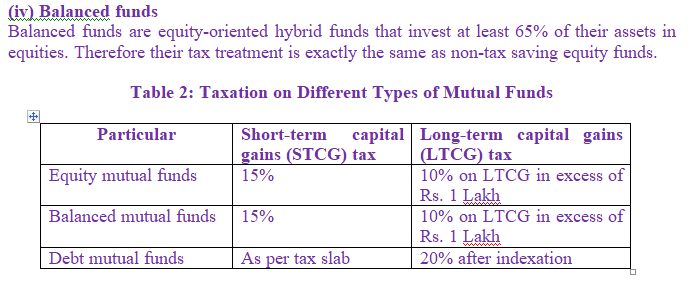 Disadvantages of Investments in Mutual Funds
Not guaranteed returns: There is no scheme or fund that can ensure guaranteed returns on mutual fund. The situation could be where the proportionate increase in the value of the mutual fund may be the same or even less than what an investor would have received. In some cases mutual funds may depreciate in value as well.
Diversification – Diversification reduces risks, but too much of diversification can act like too many cooks spoil the soup. Investor should check the limit of diversification as per the availability of corpus to be invested.
Fund Selection – Selection of fund indeed is a bottle neck of every investor, past performance of fund cannot guarantee for future earnings. It is suggested to check the way market move along with some fundamental and technical analysis of the fund where investment to be done.
Cost Factor – The cost payable to the fund managers may not be related to the performance of the fund. In this case the cost factor would be a drawback for the investors.
Association of Mutual Funds in India (AMFI)
Objectives of AMFI
To enumerate and sustain high professional and ethical standards in every sphere of operation of mutual fund industry.
To encourage best business practices and code of conduct to be followed by members engaged in the activities of mutual fund and asset management including agencies involved in the ambit of capital markets and financial services.
To interact with the Securities and Exchange Board of India (SEBI) and co-ordinate SEBI on all matters concerning the mutual fund industry.
Objectives of AMFI
To represent to the Government, Reserve Bank of India and other bodies on all matters relating to the mutual fund industry.
To promote nationwide investor awareness program so as to promote proper understanding of mutual fund concept and its working.
To disseminate fact or information on mutual fund industry and to undertake research and development directly or in association with other bodies.
To take disciplinary actions viz. cancellation of ARN, license for violations of code of conduct.
Mutual Funds: Myths & Facts
1. MYTH: MUTUAL FUNDS ARE FOR EXPERTS.
2. MYTH: MUTUAL FUND INVESTMENTS ARE ONLY FOR THE LONG TERM.
3. MYTH: INVESTING IN MUTUAL FUNDS IS THE SAME AS INVESTING IN STOCK MARKET / MUTUAL FUND IS AN EQUITY PRODUCT.
4. MYTH: ONE NEEDS A LARGE AMOUNT OF MONEY TO INVEST IN MUTUAL FUNDS
5. MYTH: ONE NEEDS A LARGE AMOUNT OF MONEY TO INVEST IN MUTUAL FUNDS.
6. MYTH: A SCHEME WITH A HIGHER NAV HAS REACHED ITS PEAK.
7. MYTH: BUYING A TOP-RATED MUTUAL FUND SCHEME ENSURES BETTER RETURNS.
8. MYTH: MUTUAL FUNDS OFFER ASUURED RETUNRS.
9. MYTH: MUTUAL FUND UNITS ARE SUBSTITUTES FOR EQUITY SHARES.
Thx